এই স্লাইডটি শিক্ষকবৃন্দ তথা কন্টেন্ট ব্যবহারকারীর জন্য।
সম্মানিত মডেল কন্টেন্ট ব্যবহারকারী/ শিক্ষকবৃন্দ এই কন্টেন্টটি পাঠদানের পূর্বে স্লাইড নোটের নির্দেশনাগুলো পড়ে নিলে ভালো হবে। প্রয়োজনে শিক্ষকরা নিজস্ব কৌশল ব্যবহার করতে পারবেন।
1
পরিচিতি
শিক্ষক পরিচিতি
পাঠ পরিচিতি
উৎপল বিশ্বাসসিনিয়র সহকারী শিক্ষক (শরীরচর্চা)লখাইডাংগা মাধ্যমিক বিদ্যালয়মণিরামপুর, যশোর।
E-mail: utpal96mosiahati@gmail.com
মোবাইল নং- 01713923056
৭ম শ্রেণি
বিষয়ঃ- কৃষি শিক্ষা
৪র্থ অধ্যায়ঃ- কৃষি ও জলবায়ু
পাঠ-১:  কৃষি মৌসুম
তারিখঃ ০২/০5/১৫ ইং।
2
কেমন আছো সবাই?
3
এসো একটি ভিডিও দেখি
ভিডিওটিতে আবহাওয়া পরিবর্তনের সাথে সাথে গাছের যেমন পরিবর্তন হয়েছে তেমনি ফসলের ক্ষেত্রে কোনো পরিবর্তন হবে কী? যদি হয় তাহলে আমরা তাকে কী বলবো?
[Speaker Notes: এই স্লাইডের ভিডিওটি জলবায়ুর পরিবর্তন বোঝাতে ব্যবহার করা হয়েছে।]
আজকের পাঠ
কৃষি মৌসুম
5
শিখনফল
এই পাঠ শেষে শিক্ষার্থীরা….
কৃষি মৌসুম এর ধারণা ব্যাখ্যা করতে পারবে।
বাংলাদেশে কৃষি মৌসুমের প্রকারভেদ করতে পারবে।
রবি ও খরিপ মৌসুমের বৈশিষ্ট্য ব্যাখ্যা করতে পারবে।
অঞ্চল
ফসল
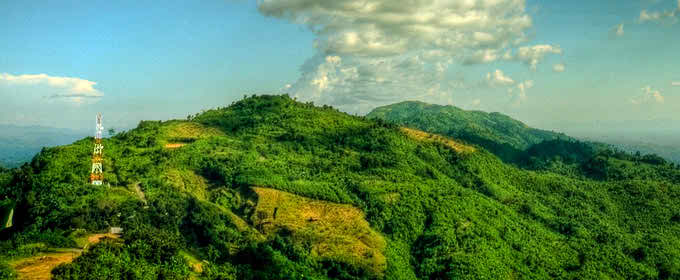 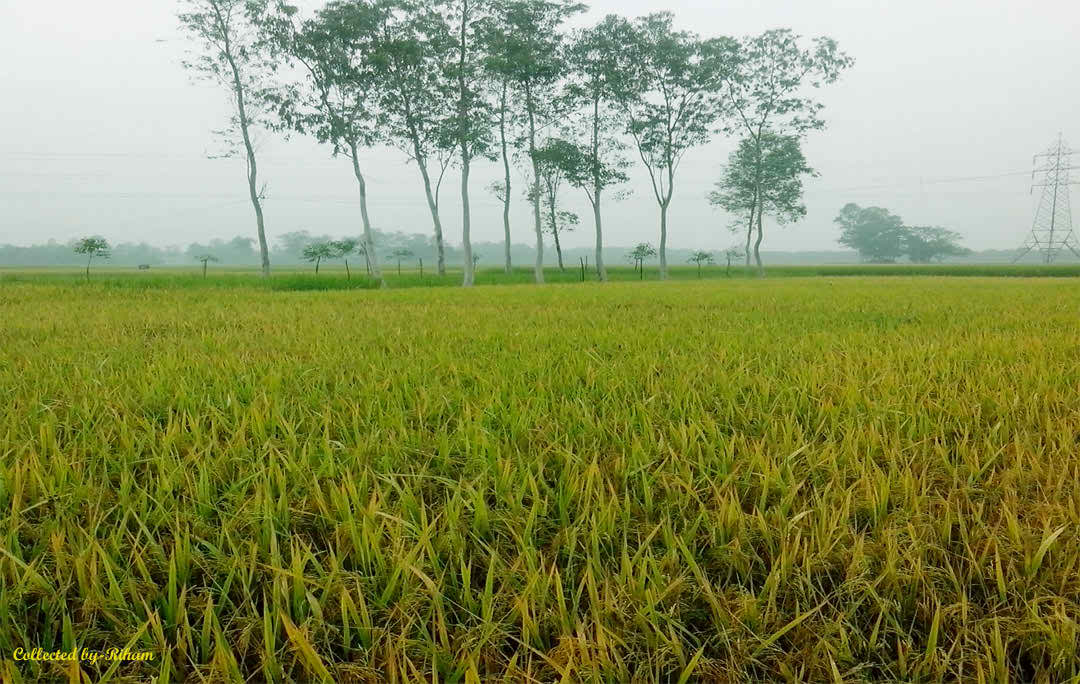 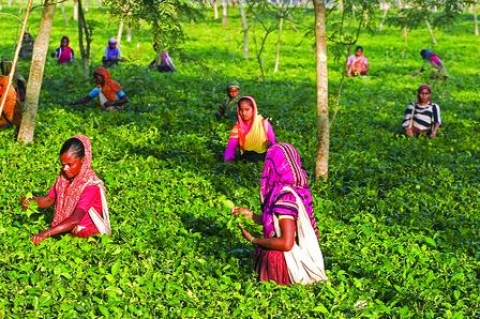 ধান
চা
পাহাড়ী
[Speaker Notes: শিক্ষক শিক্ষার্থীদের পাহাড়ী অঞ্চলে কি মাছ জন্মাতে পারে….প্রশ্ন করবেন। পরে কি জন্মে প্রশ্ন করবেন।]
অঞ্চল
ফসল
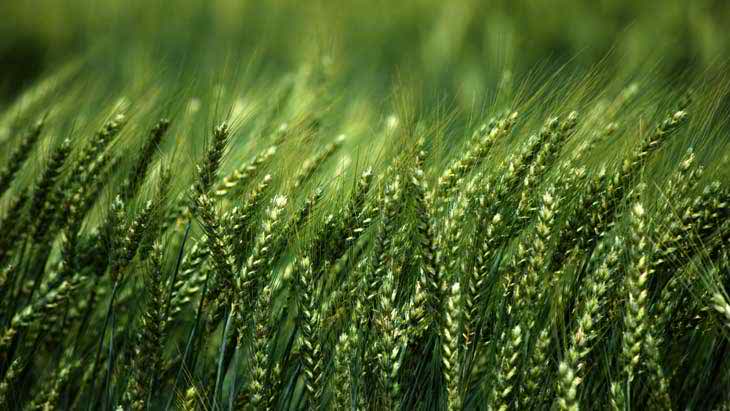 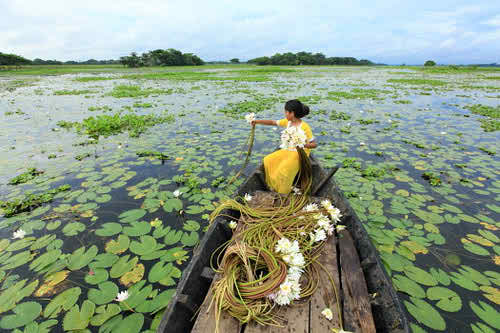 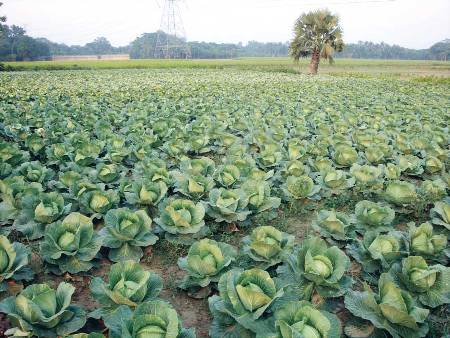 হাওড়
ফুলকপি
গম
[Speaker Notes: শিক্ষক শিক্ষার্থীদের হাওড় অঞ্চলে কি গম জন্মাতে পারে….প্রশ্ন করবেন। পরে কি জন্মে প্রশ্ন করবেন।]
ফসল
অঞ্চল
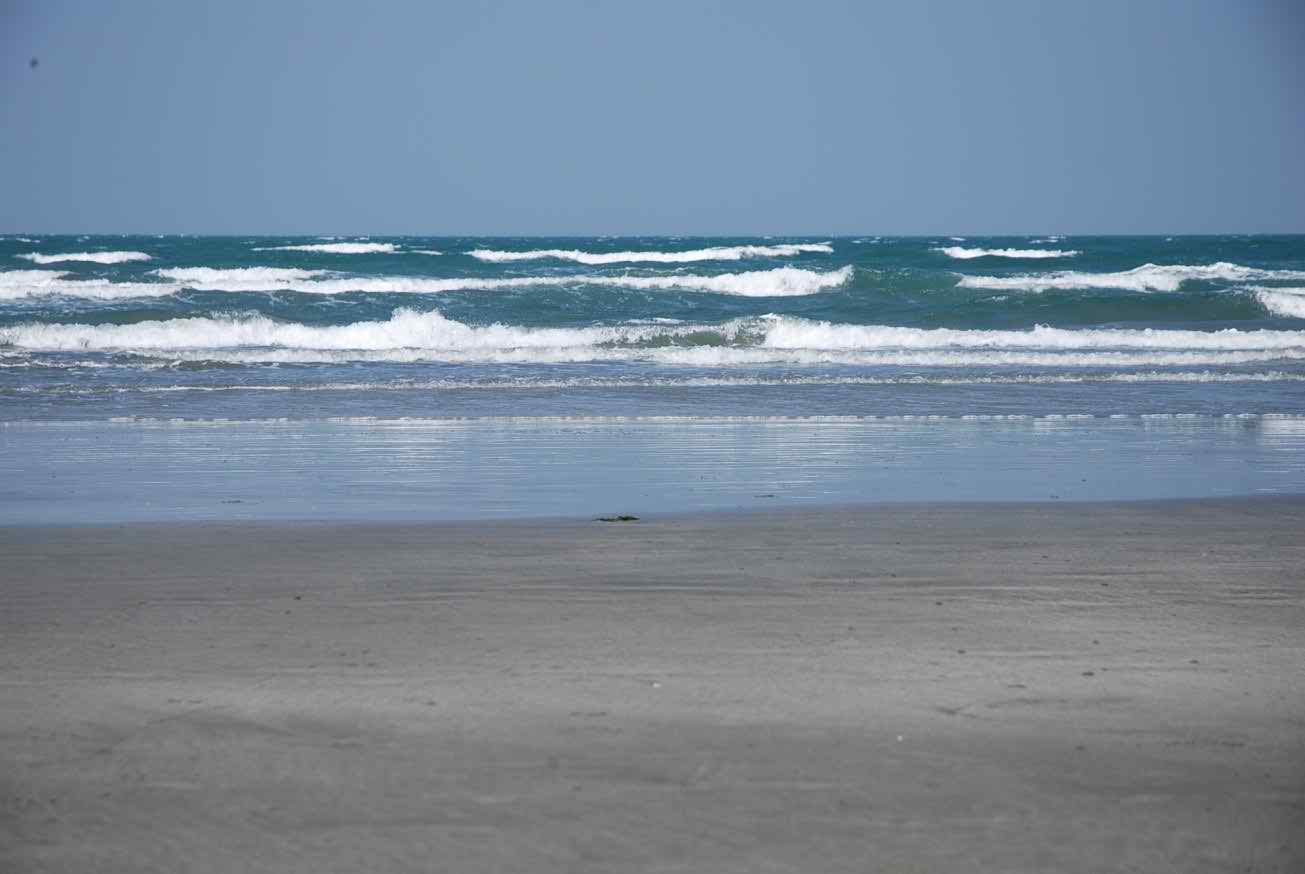 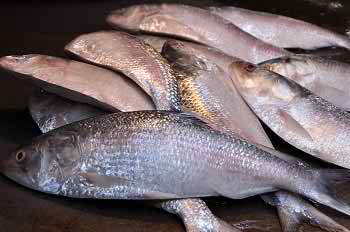 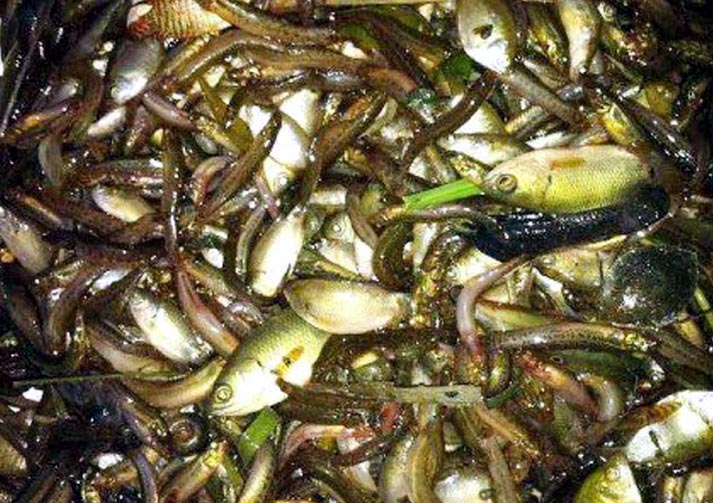 সমূদ্র
মিঠা পানির মাছ
ইলিশ মাছ
[Speaker Notes: শিক্ষক শিক্ষার্থীদের উপকূল অঞ্চলে কি মিঠা পানির মাছ জন্মাতে পারে….প্রশ্ন করবেন। পরে কি জন্মে প্রশ্ন করবেন।]
একক কাজ
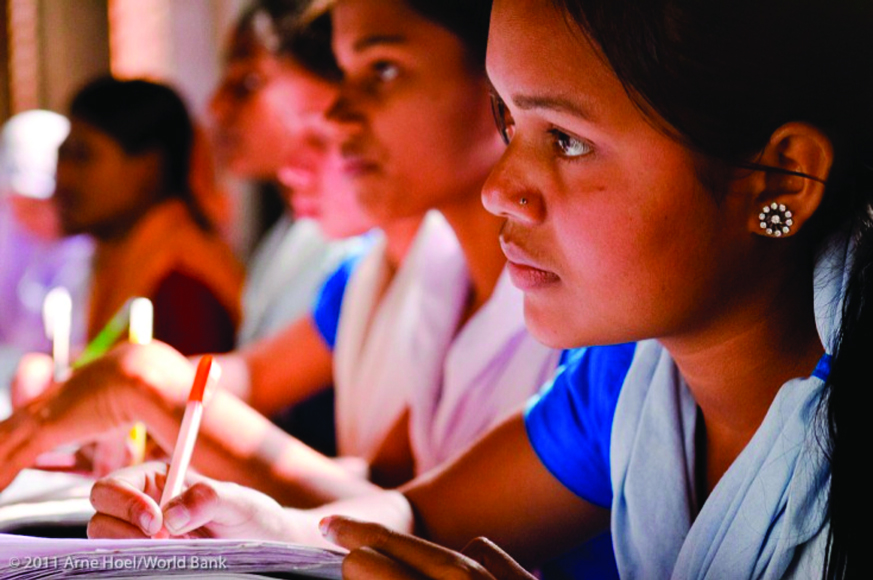 বাংলাদেশের কৃষিতে প্রভাব বিস্তারকারী আবহাওয়া ও জলবায়ুর উপাদানগুলো লিখ।
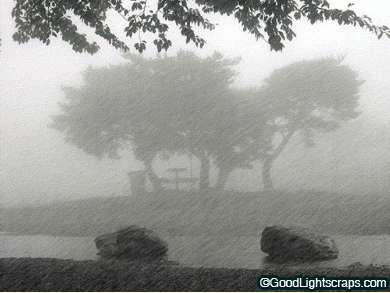 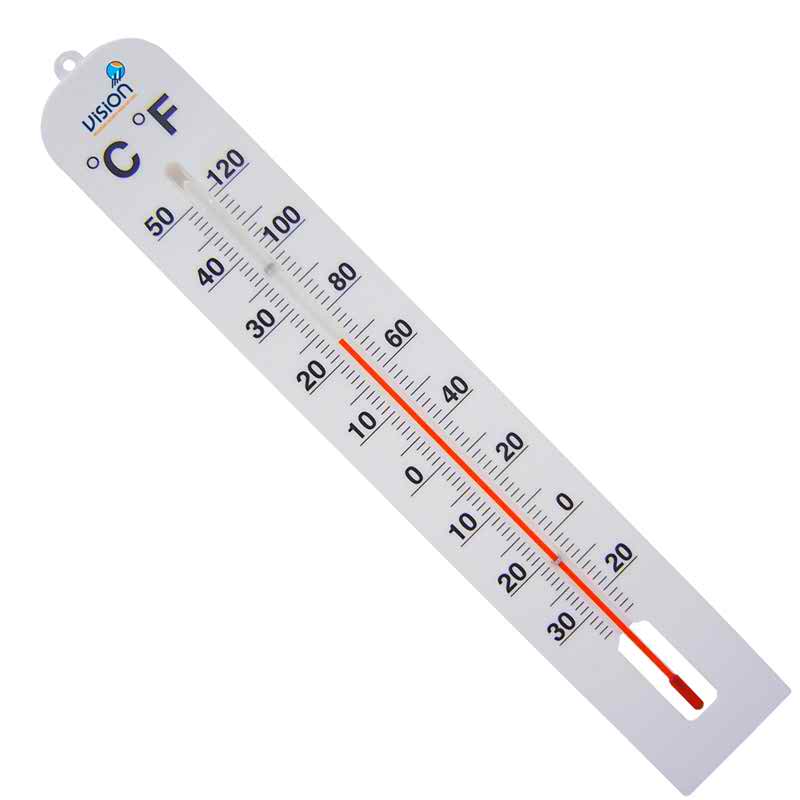 তাপমাত্রা
বৃষ্টিপাত
ফসল উৎপাদনে আবহাওয়া জলবায়ুর 
প্রভাব বিস্তারকারী উপাদান
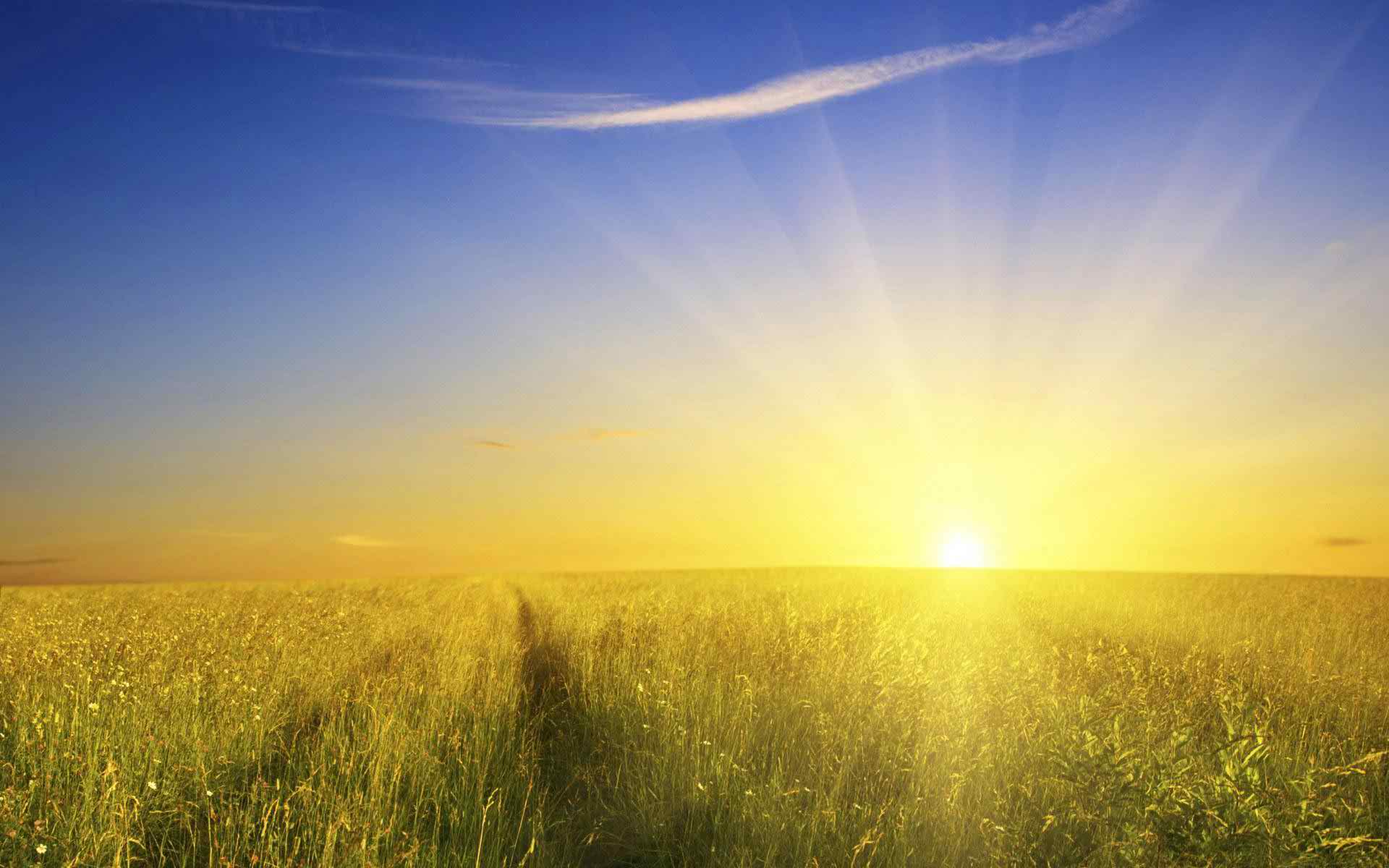 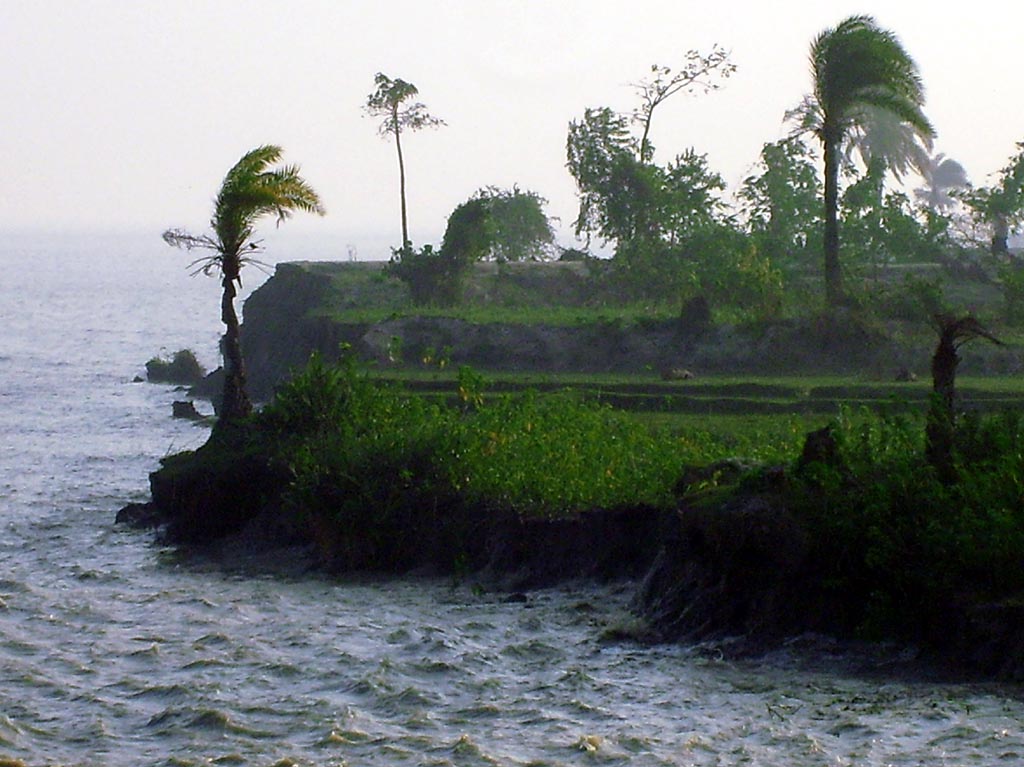 সূর্যালোক
বায়ুপ্রবাহ
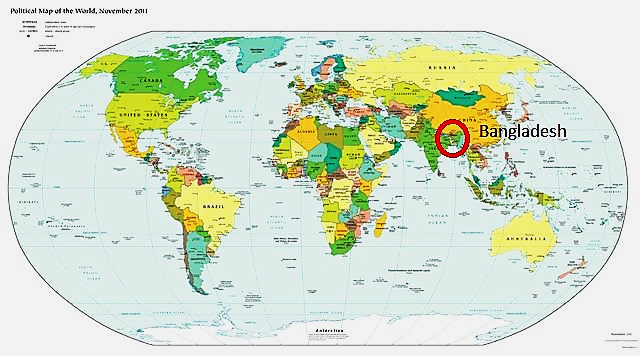 বাংলাদেশের জলবায়ু সমভাবাপন্ন। পরিমিত বৃষ্টিপাত, মধ্যম শীতকাল, আর্দ্র গ্রীষ্মকাল এদেশের জলবায়ুর প্রধান বৈশিষ্ট্য।
[Speaker Notes: ম্যাপটি বাংলাদেশের ভৌগলিক অবস্থান বোঝাতে ব্যবহার করা হয়েছে।]
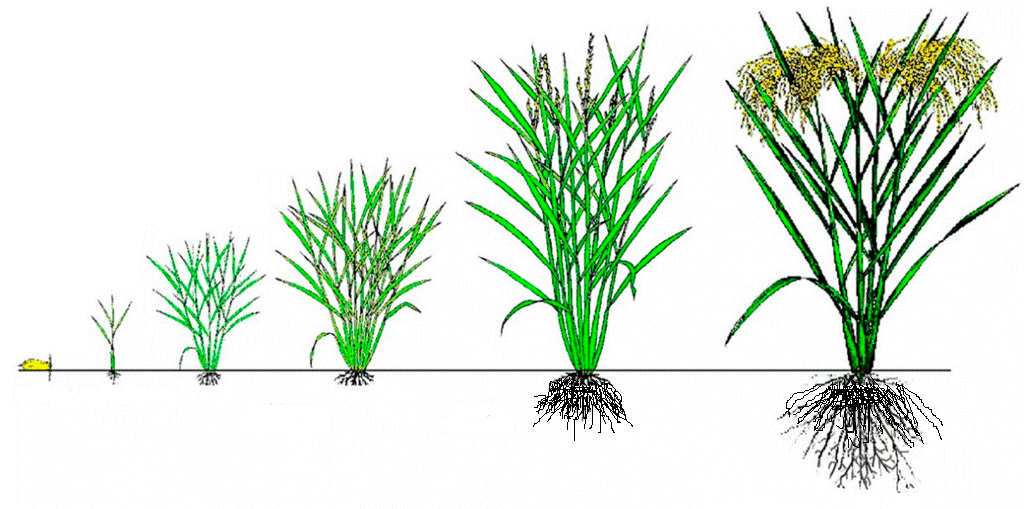 একটি ফসল বীজ বপন থেকে শুরু করে তার শারীরিক বৃদ্ধি ও ফুল-ফল উৎপাদনের জন্য যে সময় নেয় তাকে ঐ ফসলের মৌসুম বলে।
ফসল উৎপাদনের জন্য সারা বছরকে প্রধানত দুটি মৌসুমে ভাগ করা হয়েছে।
আশ্বিন থেকে ফাল্গুন মাস পর্যন্ত সময়কে রবি মৌসুম বলে।
খরিপ
আষাঢ়
জ্যৈষ্ঠ
খরিপ -১ ( গ্রীষ্মকাল )
খরিপ - ২ ( বর্ষাকাল )
বৈশাখ
শ্রাবণ
জুন
জুলাই
মে
আগষ্ট
চৈত্র
ভাদ্র
এপ্রিল
কৃষি মৌসুম
সেপ্টেম্বর
মার্চ
ফাল্গুন
অক্টোবর
ফেব্রুয়ারী
আশ্বিন
নভেম্বর
জানুয়ারী
ডিসেম্বর
মাঘ
কার্ত্তিক
রবি
অগ্রহায়ন
পৌষ
খরিপ-১ বা গ্রীষ্মকাল
চৈত্র থেকে জ্যৈষ্ঠ মাস পর্যন্ত সময়কে খরিপ-১ মৌসুম বা গ্রীষ্মকাল বলা হয়। এ সময় তাপমাত্রা বেশি থাকে, মাঝে মাঝে ঝড়বৃষ্টি ও শিলাবৃষ্টি হয়।
খরিপ-২ বা বর্ষাকাল
আষাঢ় থেকে ভাদ্র মাস পর্যন্ত সময়কে খরিপ-২ মৌসুম বা বর্ষাকাল বলা হয়। এ সময় প্রচুর বৃষ্টিপাত হয়, বাতাসে আর্দ্রতা বেশি থাকে ও তাপমাত্রা মাঝারি মাত্রার হয়।
দলীয় কাজ
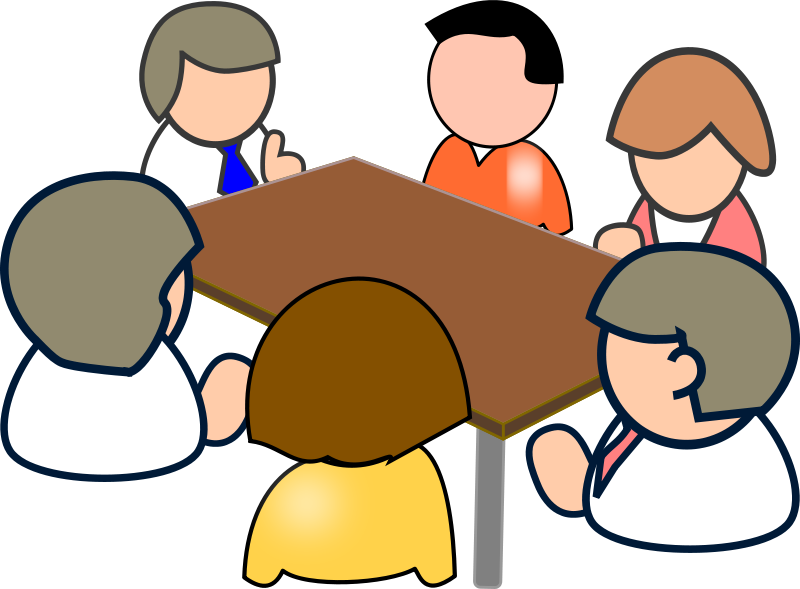 রবি মৌসুম ও খরিপ মৌসুমকে তুমি কীভাবে সনাক্ত করবে?
মূল্যায়ন
আবহাওয়া ও জলবায়ুর উপাদানগুলো কী কী?
বাংলাদেশের জলবায়ুর প্রধান বৈশিষ্ট্যগুলো কী কী?
আশ্বিন থেকে ফাল্গুন মাস পর্যন্ত সময়কে কোন মৌসুম বলে?
মার্চ থেকে মে মাস পর্যন্ত কোন মৌসুম?
বাতাসে আদ্রতা বেশি থাকে কোন মৌসুমে?
গ্রীষ্মকাল ও বর্ষাকাল কোন মৌসুমের অর্ন্তগত?
বাড়ির কাজ
তোমার এলাকায় ফসল উৎপাদনে রবি ও খরিপ মৌসুমে কী কী ফসল উৎপাদন করা সম্ভব তার একটি তালিকা তৈরী করে আনবে।
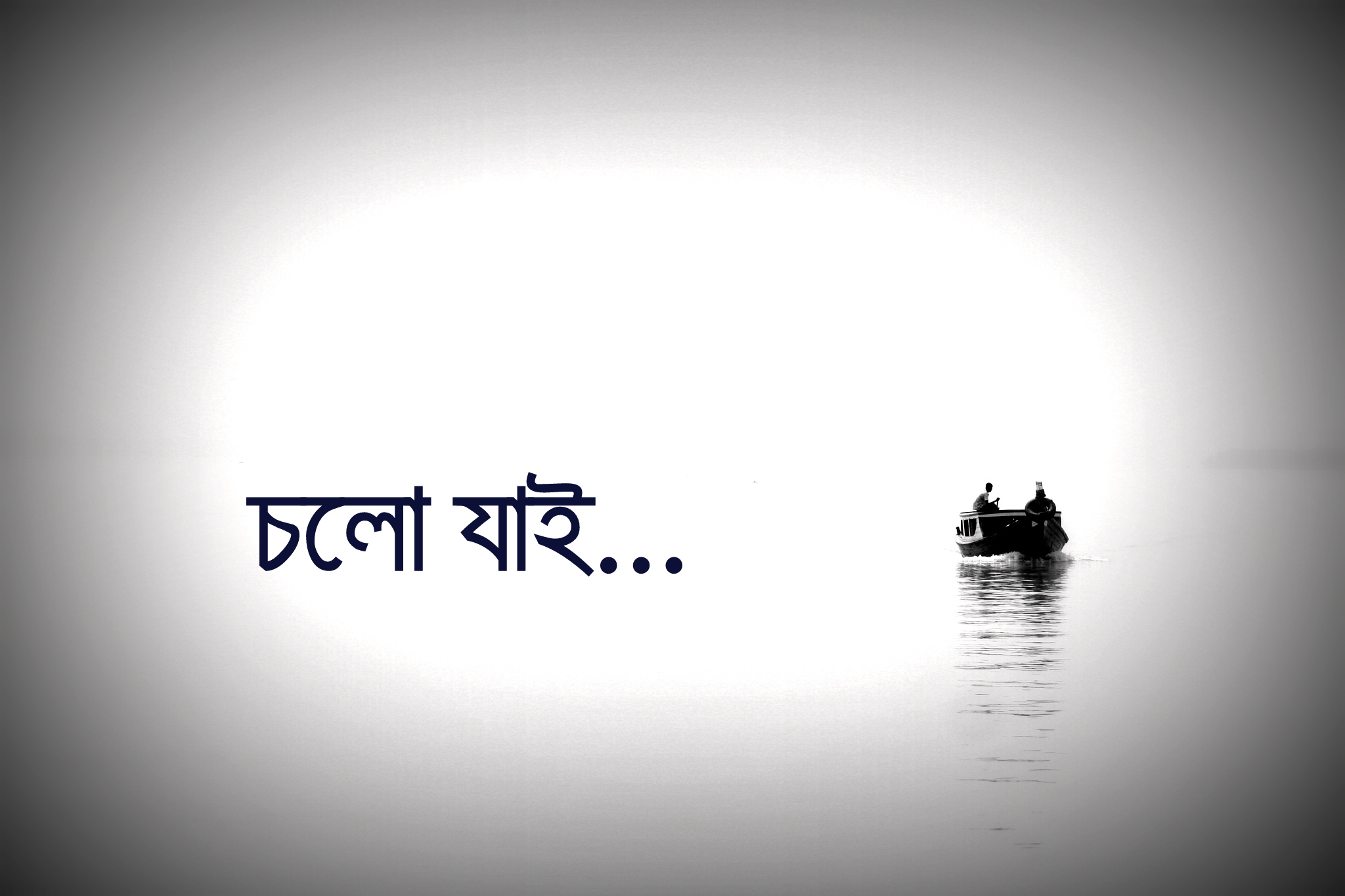 ধন্যবাদ...ভালো থেকো সবাই..